V Työhyvinvointi ja ergonomia
Virtaa TE2
Ihminen, ympäristö ja terveys
Työn kuormitustekijöitä
VIRTAA TE2 Ihminen, ympäristö ja terveys | Työhyvinvointi ja ergonomia
Myönteinen ja kielteinen ilmapiiri
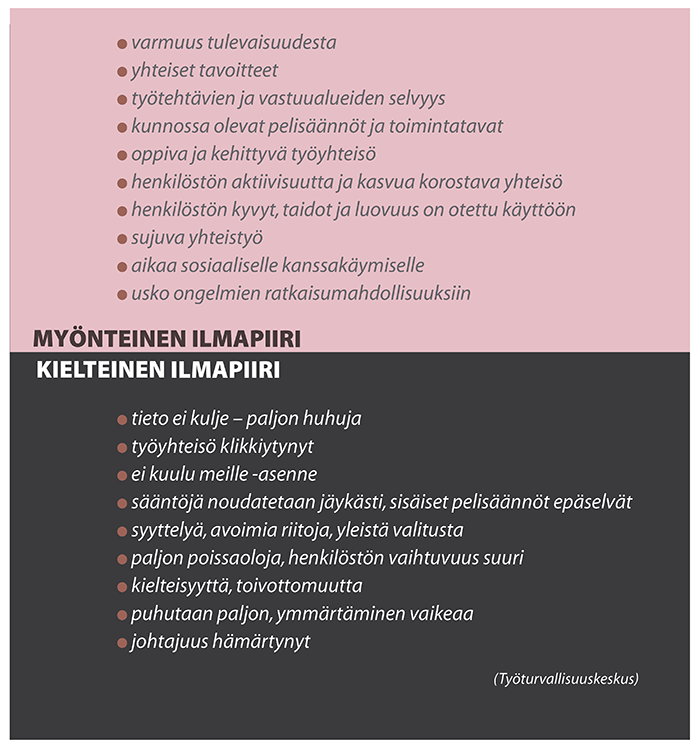 VIRTAA TE2 Ihminen, ympäristö ja terveys | Työhyvinvointi ja ergonomia
3
[Speaker Notes: DIA16 Myönteinen ja kielteinen ilmapiiri]
Työtapaturmat vuonna 2014
VIRTAA TE2 Ihminen, ympäristö ja terveys | Työhyvinvointi ja ergonomia
Hyvän ja huonon stressin erot
Hyvä stressi eli 
Eustressi

Lisää suorituskykyä
Tuntuu mielihyvänä
Lähteenä huumori ja taide
Kertyy myös elämän kohokohdista
Purkaa pahaa stressiä
Huono stressi eli
Distressi

Vie voimia
Tuntuu mielipahana 
Syntyy suorituspaineesta 
	ja kiireestä
Vaikeuttaa rentoutumista
VIRTAA TE2 Ihminen, ympäristö ja terveys | Työhyvinvointi ja ergonomia
5
[Speaker Notes: DIA18 Hyvän ja huonon stressin erot]
Stressin mahdollisia seurauksia
Päänsärky
Korkea verenpaine
Sokeriaineenvaihdunnan häiriöt
Sepelvaltimotauti
Sydänkohtaus
Ihottuma
Ylävatsan epänormaalit oireet
Ärtynyt paksusuoli
Makuaistin katoaminen
Reuman kaltainen autoimmuunitauti
Jatkuva kipu
Sydämen rytmihäiriöt
Pyörrytys
Uni- ja keskittymisvaikeudet
Vatsavaivat
Epämääräinen fyysisen suorituskyvyn lasku
VIRTAA TE2 Ihminen, ympäristö ja terveys | Työhyvinvointi ja ergonomia
6
[Speaker Notes: DIA17 Stressin mahdollisia seurauksia]
Stressitesti
Kuulostavatko väitteet tutuilta?
En tunne aitoa läheisyyttä kanssaihmisiini.
En salli itseni epäonnistua.
Otan itseni vakavammin kuin aikaisemmin.
Minun on vaikea nauraa itselleni.
Loukkaannun, jos muut laskevat minusta leikkiä.
Tunnen epäonnistuvani ihmisenä, kun koen takaiskun opiskeluissa tai muussa elämässä.
Haluan pitää kiinni omista mielipiteistäni hinnalla millä hyvänsä.
Kyllästyn aiempaa helpommin ja opiskelu tuntuu yksitoikkoiselta.
Jokin asia on muuttunut elämässäni äärimmäisen tärkeäksi – lähes pakkomielteeksi.
VIRTAA TE2 Ihminen, ympäristö ja terveys | Työhyvinvointi ja ergonomia
7
[Speaker Notes: DIA19 Stressitesti]
Työkykytalo
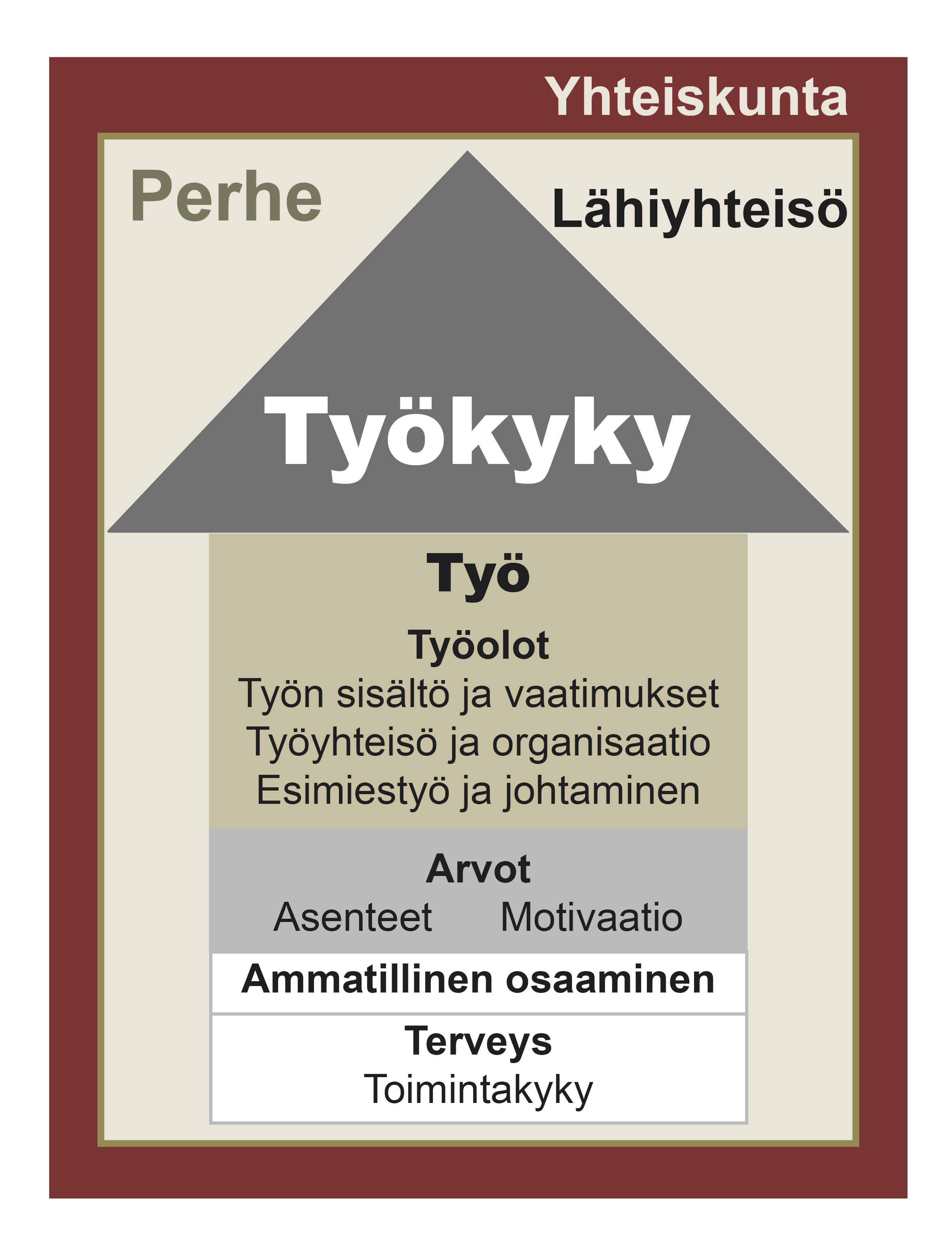 (www.ttl.fi/duunitalkoot)
VIRTAA TE2 Ihminen, ympäristö ja terveys | Työhyvinvointi ja ergonomia
8
[Speaker Notes: DIA2 Työkykytalo]
Työkyky ja toimintakyky
Työkyky on kykyä tehdä työtä; selviytyä työn vaatimuksista. Työkyky pitää sisällään myös toimintakyvyn.

Toimintakyky on kykyä selviytyä jokapäiväisistä elämän vaatimuksista kotona, työssä ja vapaa-aikana. Toimintakykyyn kuuluvat yksilön sosiaaliset, psyykkiset ja fyysiset ominaisuudet.
VIRTAA TE2 Ihminen, ympäristö ja terveys | Työhyvinvointi ja ergonomia
9
[Speaker Notes: DIA3 Työkyky ja toimintakyky]
Unen vaikutus toimintakykyyn
Työn vaatimukset:
Kyky havaita
Itseohjautuvuus
Uuden oppiminen
Tarkkaavuus
Toiminnanohjaus
Muisti
Vireys & motivaatio
Unen määrä ja laatu
(Työterveyslaitos)
VIRTAA TE2 Ihminen, ympäristö ja terveys | Työhyvinvointi ja ergonomia
10
[Speaker Notes: DIA11 Unen vaikutus toimintakykyyn]
Hyvä työ
On haasteellista
Tuottaa tuloksia, jotka ovat joko havaittavissa tai mitattavissa
On vastuullista
On sellaista, että työntekijä voi kehittyä ja kasvaa
On sellaista, että siitä saa palautetta
Motivoi työntekijää
VIRTAA TE2 Ihminen, ympäristö ja terveys | Työhyvinvointi ja ergonomia
11
[Speaker Notes: DIA13 Hyvä työ]
Ergonomian osa-alueet
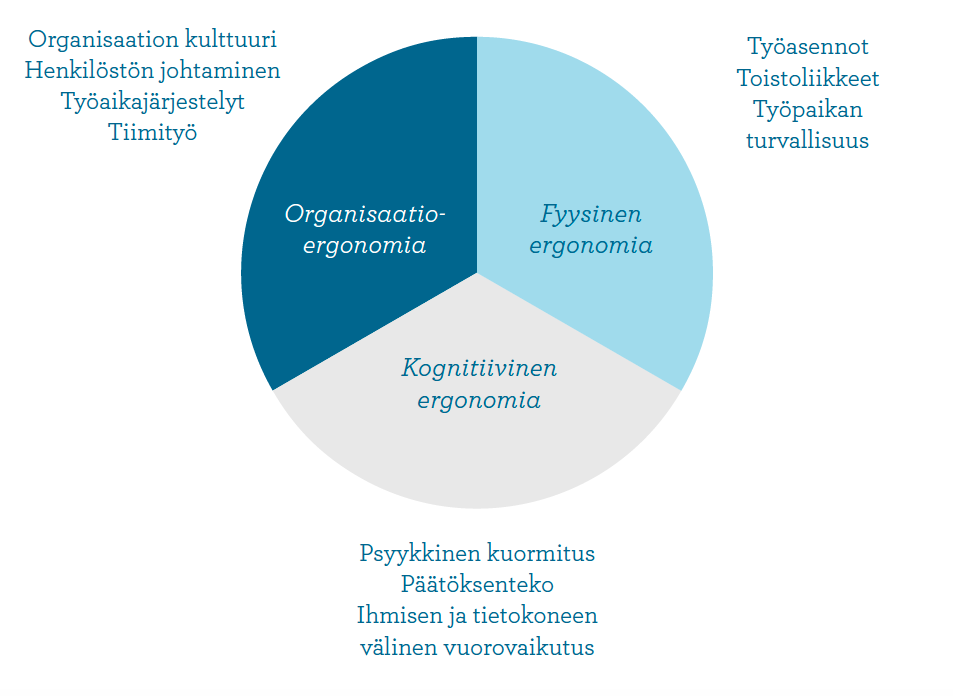 VIRTAA TE2 Ihminen, ympäristö ja terveys | Työhyvinvointi ja ergonomia
Ergonomiasanat
Fyysinen ergonomia: 
	käsittelee ihmiskehon reagointia fyysisiin kuormiin. Osa-alueita ovat mm. käsin tehtävä materiaalien käsittely, työpisteen tila, työvaatimukset ja riskitekijät, kuten toisto, tärinä, voima ja epämiellyttävät tai staattiset asennot.
Kognitiivinen ergonomia: 
	tutkii älyllisiä prosesseja. Osa-alueita ovat mm. älyllinen työkuormitus, valppaus, päätöksen tekeminen, ihmisten virheet, ihmisen ja tietokoneen vuorovaikutus ja harjoittelu.
Organisaatioergonomia: 
	käsittelee sosioteknisten järjestelmien yhteensovittamista. Alan tutkimusta tehdään vuorotyöstä, aikatauluttamisesta, työtyytyväisyydestä, motivaatioteoriasta, valvonnasta, ryhmätyöskentelystä, etätyöstä ja etiikasta.
VIRTAA TE2 Ihminen, ympäristö ja terveys | Työhyvinvointi ja ergonomia
13
[Speaker Notes: DIA 10. Ergonomiasanat]
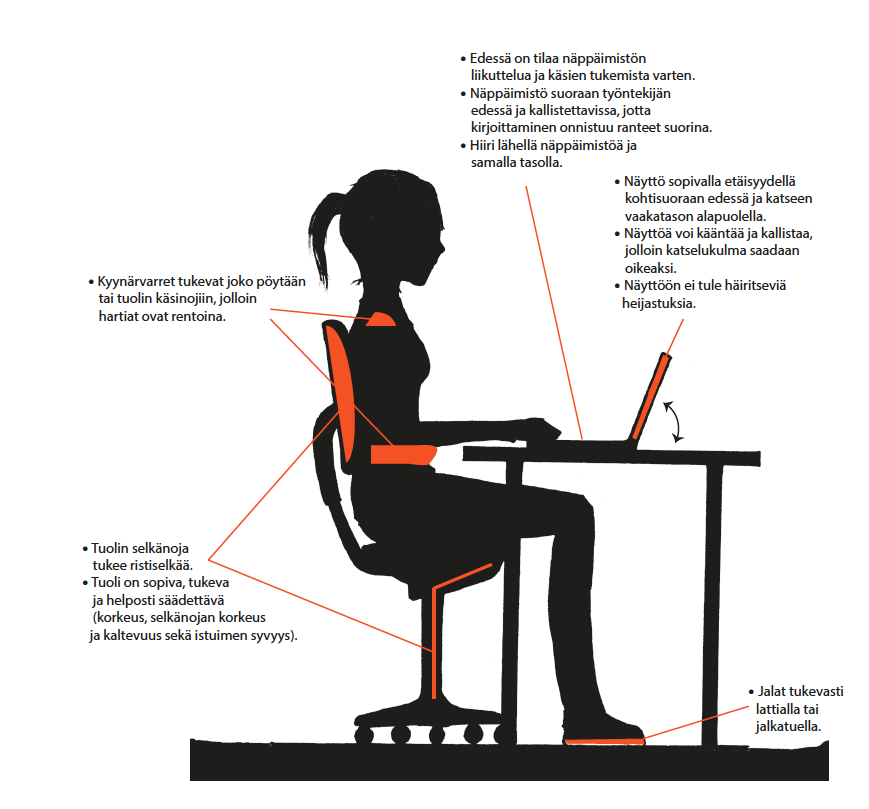 Istumisen ergonomiaa
VIRTAA TE2 Ihminen, ympäristö ja terveys | Työhyvinvointi ja ergonomia